Doblinger
Leksjon 6
Opplysningsdobling (OD)
Spilleren foran deg åpner med 1 i farge. Dobling fra deg er en såkalt
Opplysningsdobling (OD)
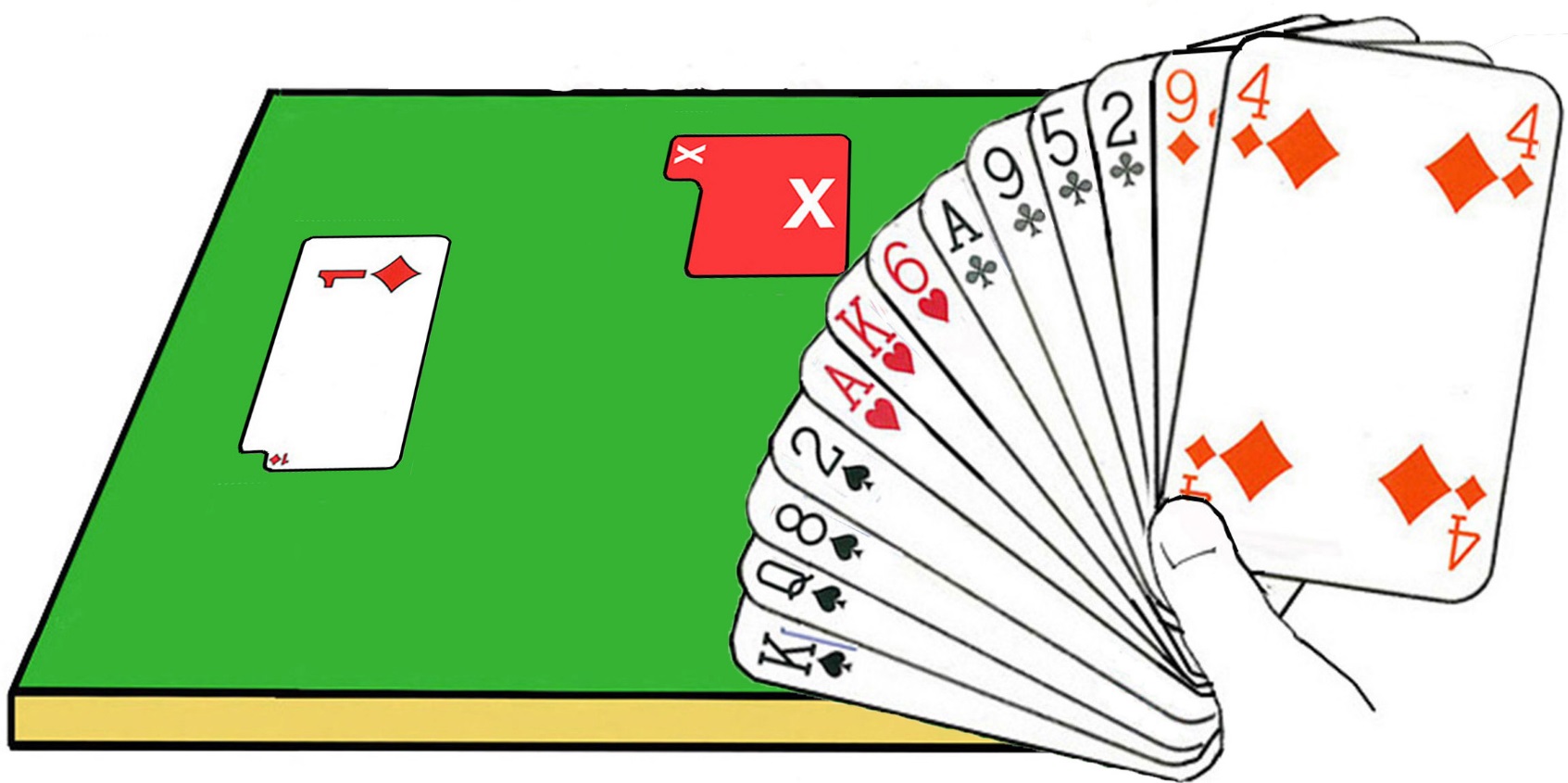 Krav til OD:
3+kort i alle umeldte farger
12+ hp
OD-makkerens melding
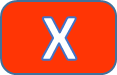 V/Ingen
1
Pass
3
97643
QT2
832
63
AJ543
765
A
AJ65
AJ543
7652
A
Q76
Du er sør. Hva melder du med følgende hender?
1
4
0-6 hp
Lengste farge
Forslag til Sluttmelding
11-12 hp
4+spar
Invitt til utgang
13+ hp
4+spar
Forslag til Sluttmelding
Når OD blir straffedoblet
Vest	Nord	Øst	Sør
N/NS
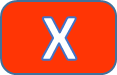 Pass
AQ765
93
K76
K92
2
KQ86
Q532
AJT6
43
JT75
AT94
543
KJT98
A42
J5
Q87
1
Pass
Pass
Giv
1Sp:	12+ hp, 5+ spar
D:	12+ hp, minst tre kort i 
	umeldte farger.
Vest velger å endre OD til straffedobling!
Straffedobling
1
Vest	Nord	Øst	Sør
Vests hånd
4
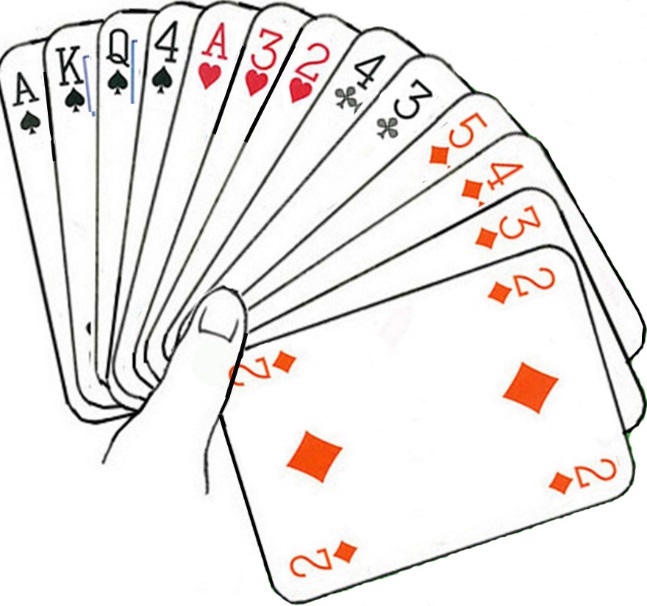 Pass
Pass
Pass
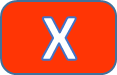 Pass
Pass
Pass
Etter at Sør har åpnet med 
1Sp og Nord har meldt utgangen 4Sp,
er det din tur som Vest å melde.
Du har tre sparstikk og 
hjerter ess.
Med          viser du at du tror at
Sør ikke klarer å ta sine 10 stikk!
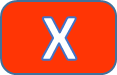 Negativ dobling etter innmelding
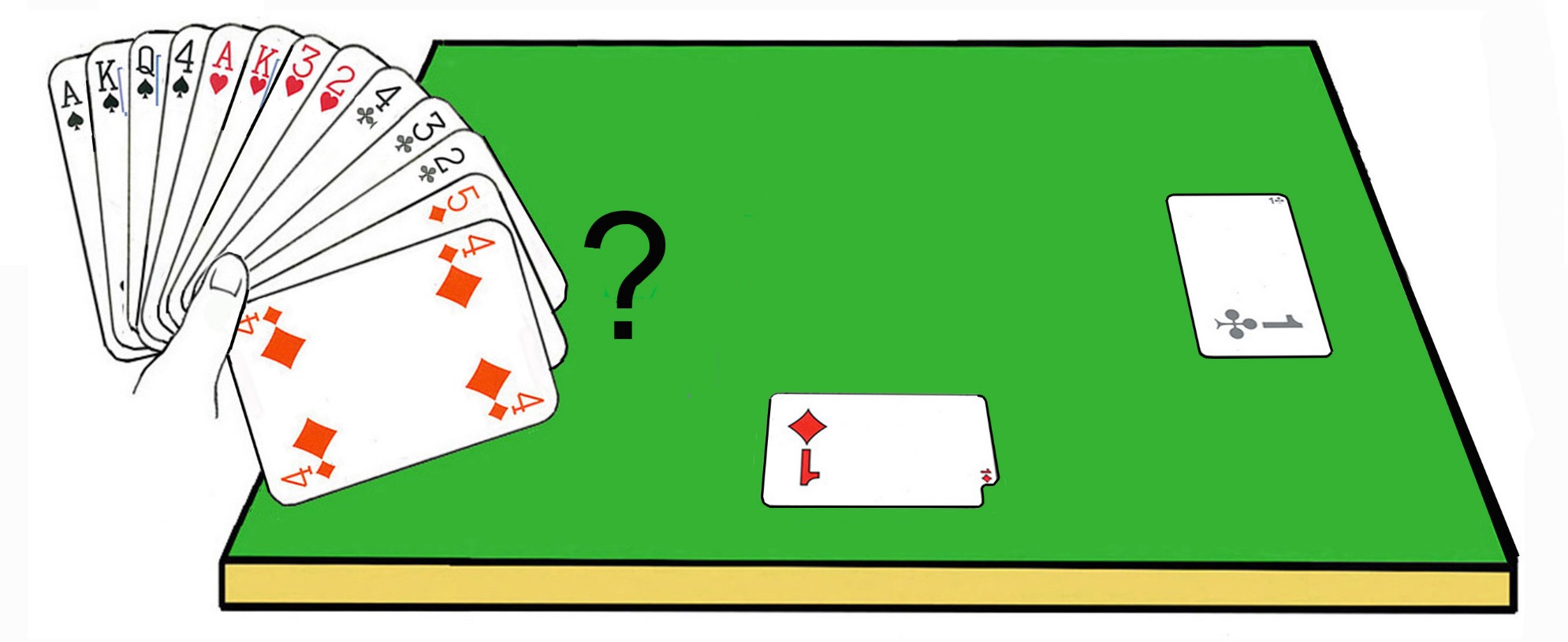 Med minst 4+kort i de umeldte fargene og 8+ hp kan vi doble når makkeren har åpnet og motstanderen til høyre har meldt inn.
Melder makkeren 2, melder vi utgang 4.
Sammenfatning av leksjon 6
2
2
Opplysningsdobling (OD)
OD meldes ved første mulighet og innebærer
1
4
1
4
minst tre kort i de umeldte fargene
åpningshåndens farge skal være den korteste
12+ hp
3
3
Meldingen er krav til makkeren om å melde.
OD-makkerens melding etter [1Ru] – D – [Pass] - ??
0-5 hp	4+korts farge	forslag til sluttmelding
6-10 hp	4+korts farge
11-12 hp	4+korts farge	invitt til utgang
13+    hp	4+korts farge	forslag til sluttmelding